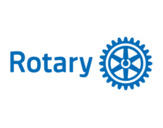 Officer Nominations2021-22 (Nov 2020)
President Nominee:   Steve Dalton         __________

SGT at Arms:  Marcie Loffredo      Candy Sutton-Weber    
		   	_________ 

Youth Director: Kelli Tipton             _____________ 

Service Director: Bob Christian       ______________